Кем стать –                  вопрос серьёзныйПрофессиональная ориентация учащихся 5 – 9 классов
Автор: Омшина Елена Витальевна
учитель ГБОУ СОШ № 6 г. Жигулевска Самарской области

2015 год
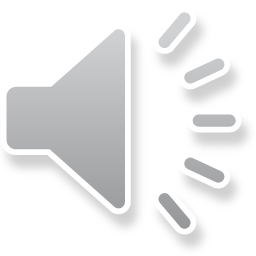 У меня растут года, будет и семнадцать.Где работать мне тогда, чем заниматься?В. Маяковский
Дорогой друг! 

Сегодня ты – ученик среднего школьного звена, но настанет время, когда нужно будет определять свой жизненный путь, выбирать профессию. Предлагаемая презентация поможет тебе лучше ориентироваться в бескрайнем море разнообразных современных профессий.

Итак, в путь!
Содержание презентации:
Ориентироваться в презентации тебе помогут управляющие кнопки:
Из истории профессий
Выбор профессии – важный шаг
Условия правильного выбора профессии
Способности
Профессии производственной и непроизводственной сфер
Пять типов профессий
Потребности рынка труда
Профессии будущего
Тестирование
Источники информации
Возврат к предыдущему слайду
Справка
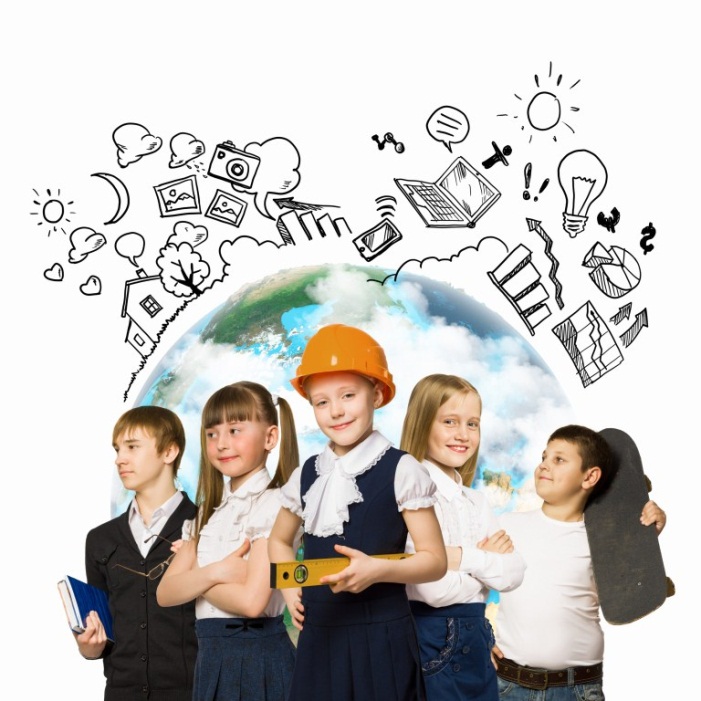 Из истории профессий
Как таковых профессий в доисторические времена не было. Люди занимались то охотой, то собирательством, и кочевали с места на место. Материально-технические условия для развития разделения труда отсутствовали.
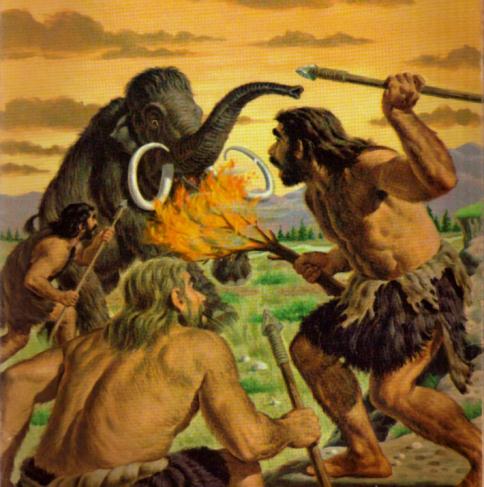 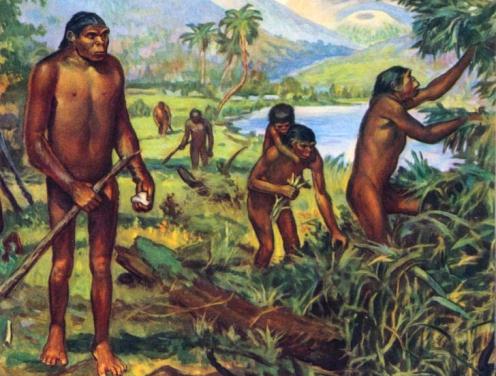 Из истории профессий
Первые профессии стали появляться, когда человек начал создавать оседлые поселения, заниматься сельским хозяйством, овладел гончарным и кузнечным делом. Один и тот же человек ввиду ограниченности своих сил не мог одновременно лепить горшки, выковывать металлические инструменты и заниматься выращиванием пищи, поэтому начал развиваться товарный обмен.
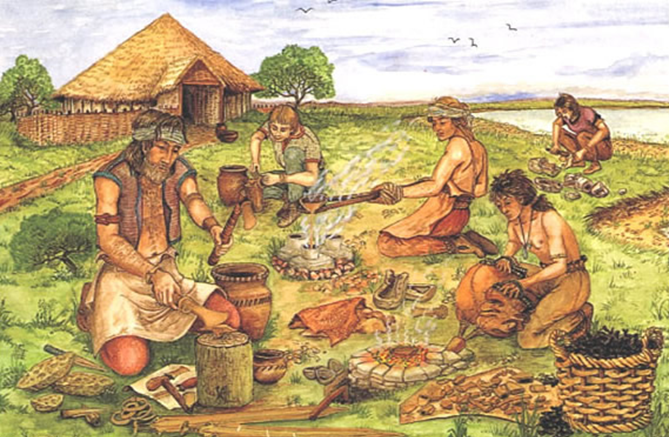 Из истории профессий
Новый виток развития профессионального разделения людей начался с появлением централизованного государства. Правителям требовались воины для охраны своих владений и управляющие для управления ими. Так начали формироваться военные и управленческие профессии.
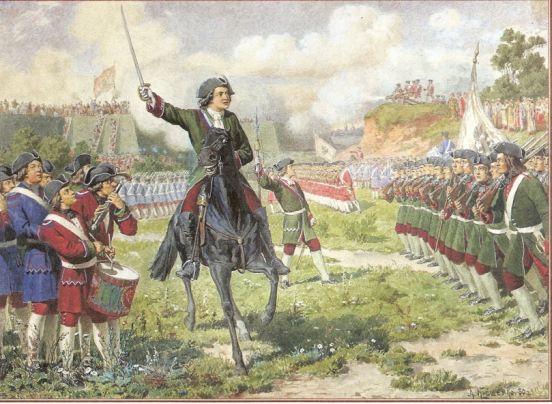 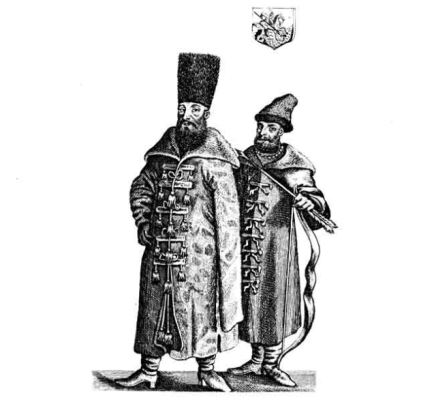 Из истории профессий
С началом индустриализации появилось множество новых профессий, связанных с разработкой и обслуживанием машин: инженеры, рабочие на заводах, машинисты и т. п. Из-за возросших потребностей цивилизации в новых видах и больших количествах ресурсов также расширились списки добывающих профессий: появились шахтеры, нефтяники и др.
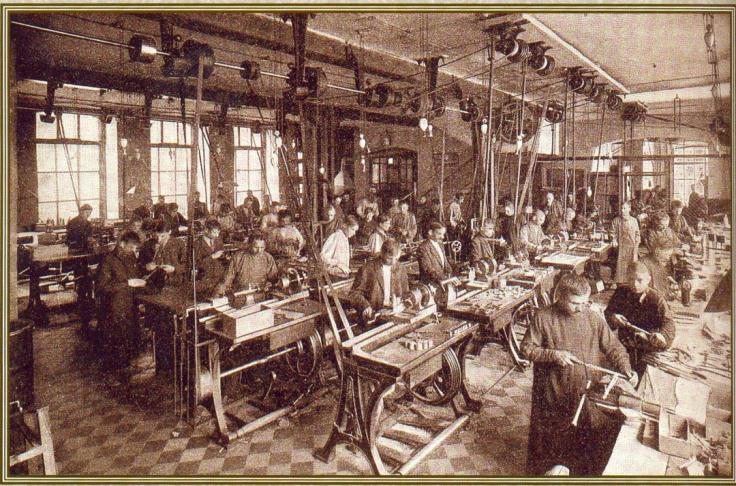 Из истории профессий
С развитием автоматизации потребность в тяжелом ручном труде начала падать. У людей появилось больше свободного времени, которое они начали тратить на потребление информации, поэтому в ответ на спрос появилось предложение - начали развиваться средства массовой информации: телевидение, радио, а в конце XX века - и интернет.
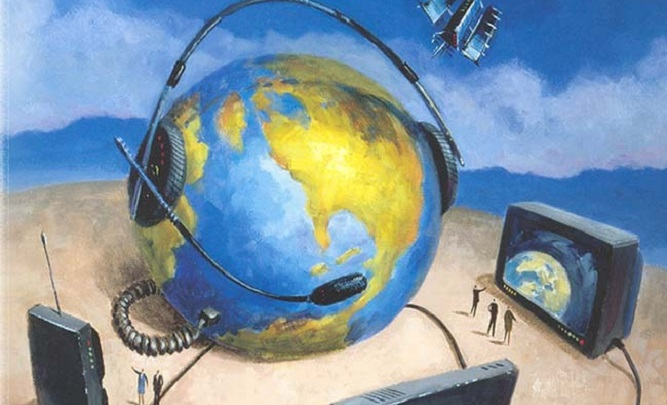 Из истории профессий
Массовая компьютеризация потребовала большого количества людей, способных обслуживать компьютеры и создавать и поддерживать их программное обеспечение. Так возник целый пласт профессий информационных работников, то есть работников, чья деятельность связана с переработкой и производством информации: программистов, ученых, инженеров и т. п. Благодаря СМИ получили сильное развитие творческие профессии: актеры, музыканты, художники, писатели и др.
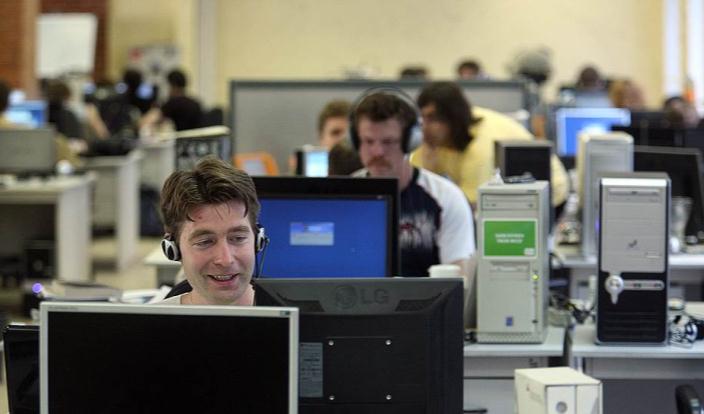 Заглянем в словарь:
ПРОФЕССИЯ (лат. professio - от profiteor - объявляю своим делом), род трудовой деятельности, требующий определенной подготовки и являющийся обычно источником существования (Большой энциклопедический словарь)
Выбор профессии – важный шаг
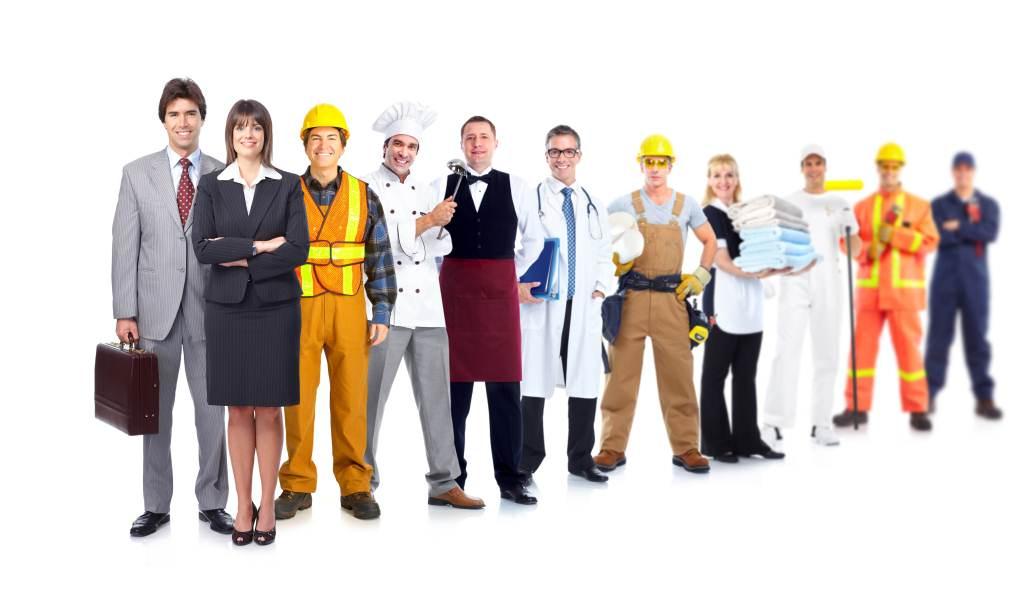 Условия правильного выбора профессии
Интересы и склонности
Потребности общества в кадрах
Способности, состояние здоровья
Каждый человек наделен определенными способностями
Технические способности
Это способности к овладению техникой и освоению технических наук.
Проявляется в интересе к технике, техническому творчеству, стремлении работать на машинах и станках, с инструментом. 
Требуется успешное освоение физики, химии, математики, черчения.
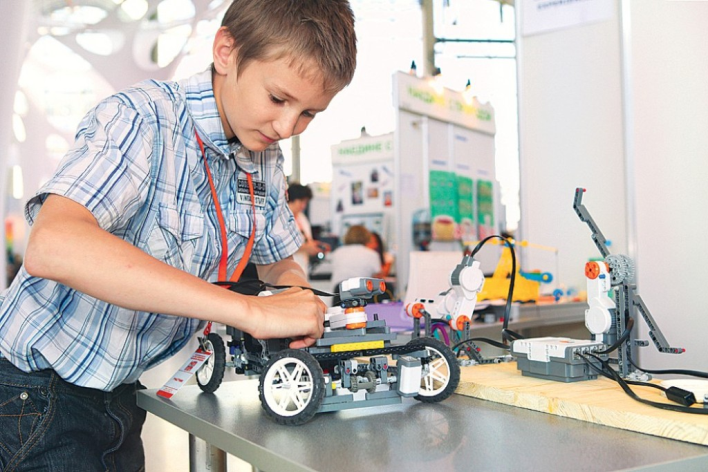 Математические способности
Это способности к овладению математическими методами мышления.
Проявляется в интересе  к математике, умении логически мыслить, анализировать и обобщать.
Требуется успешное овладение математическими знаниями.
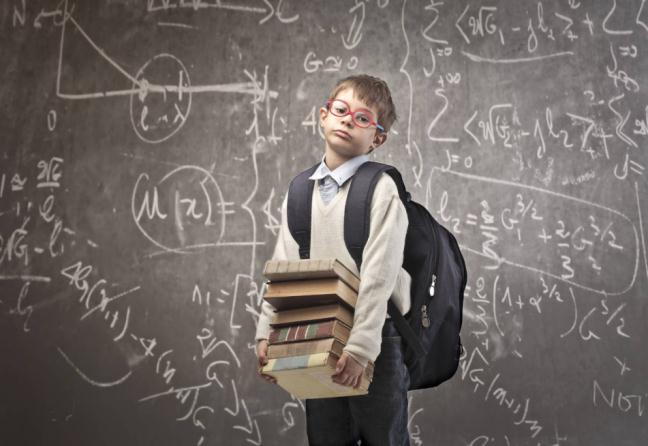 Педагогические способности
Это способности к воздействию на другого человека с целью обучения и воспитания.
Проявляется в интересе к педагогической деятельности, любви к детям.
Требуется умение организовывать детский коллектив, убедительная речь, требовательность, тактичность.
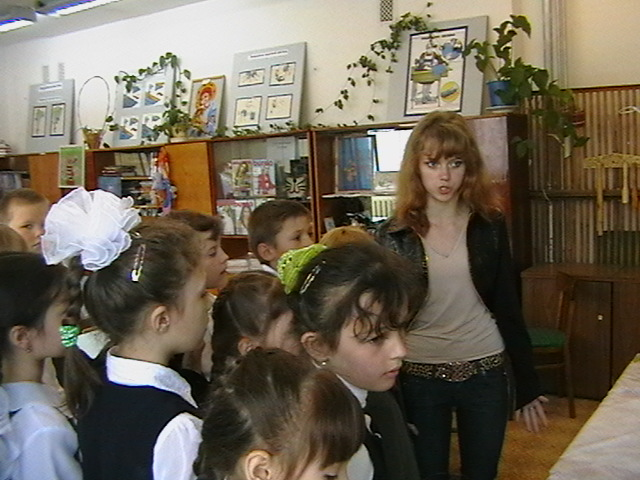 Организаторские способности
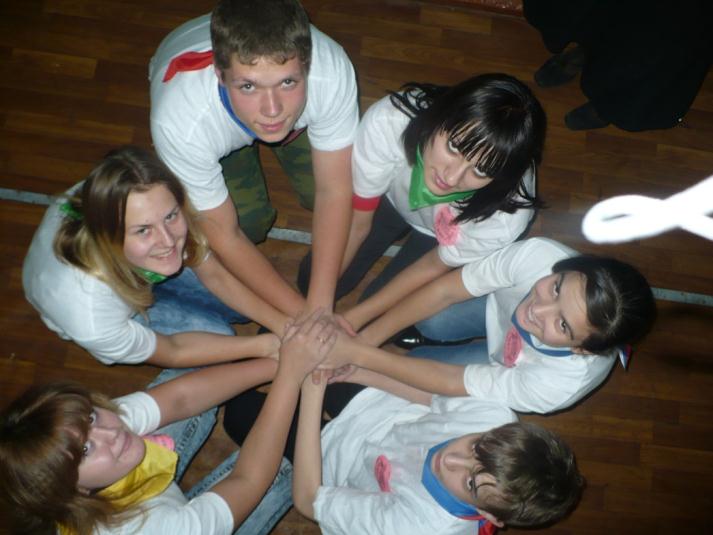 Это умение организовывать какое-либо дело и людей.
Требуется умение легко входить в контакт с людьми, понимание психологии человека, умение распределять работу между людьми, быть добросовестным исполнителем.
Литературно-лингвистические способности
Это способности  к литературной  деятельности, овладению языками.
Требуется хорошо развитая речь, богатый словарный запас, интерес к освоению языков, изучению литературы, развитая слуховая память, наблюдательность.
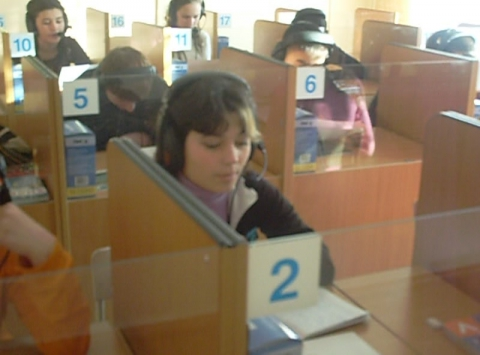 Творческие способности
Это творческое воображение, образное мышление.
Требуются:
для художника – яркость зрительного восприятия, чувство цвета и формы, умение видеть прекрасное в природе  и окружающей жизни; 
для актера – дикция, мимика, пластика, способность к перевоплощению.
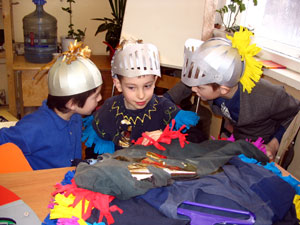 Профессии
Производственная сфера
Непроизводственная сфера
здравоохранение
пассажирский транспорт
торговля
система массовой информации
просвещение
промышленность
сельское  хозяйство
строительство
лесное хозяйство
промышленный транспорт
связь
Типы профессий
человек – природа
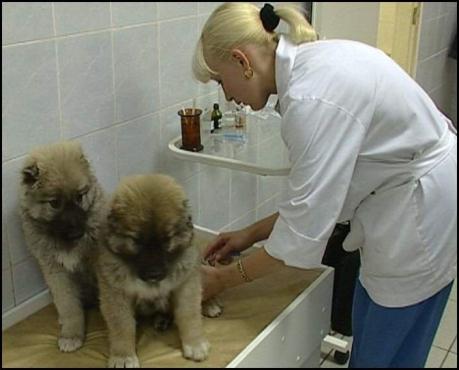 Предмет труда - различные организмы, биологические процессы.

Профессии:
тракторист, комбайнер, инженер-эколог, лаборант, рыбовод, зоотехник, ветеринар, лесник, пчеловод, садовник, агроном, селекционер и т.д.
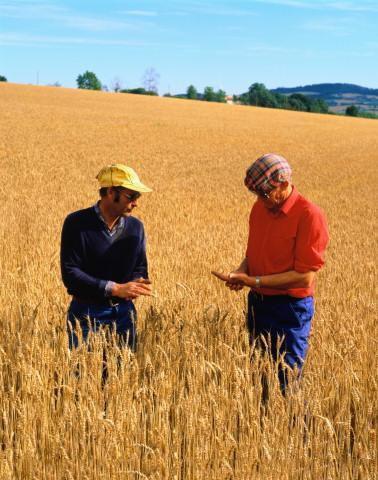 человек – техника
Предмет труда -
технические системы,
вещественные объекты,
материалы, виды энергии

Профессии:
водитель, токарь, сварщик, диспетчер, инженер-конструктор, инженер-технолог, энергетик, бетонщик, каменщик, токарь, слесарь, фрезеровщик  и т.д.
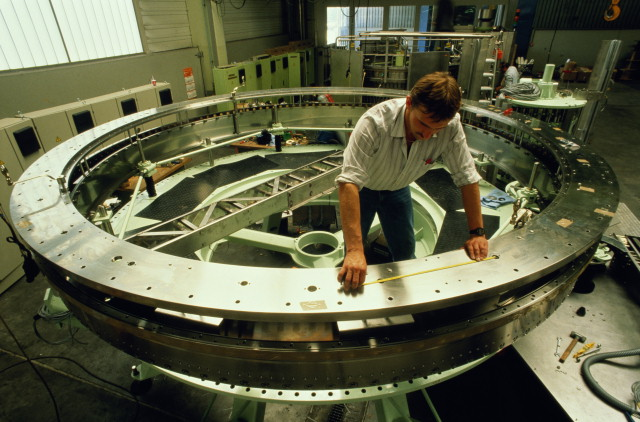 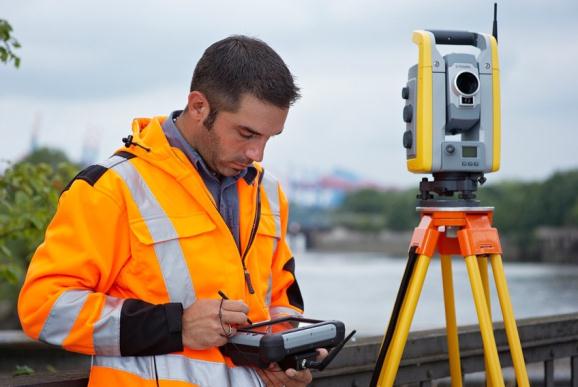 человек – человек
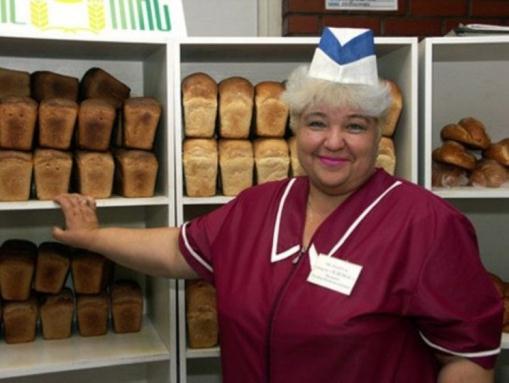 Предмет труда – человек.
 Профессии:
продавец,  медсестра, врач, проводник, стюардесса, педагог, воспитатель, экскурсовод, журналист, библиотекарь, страховой агент и т.п.
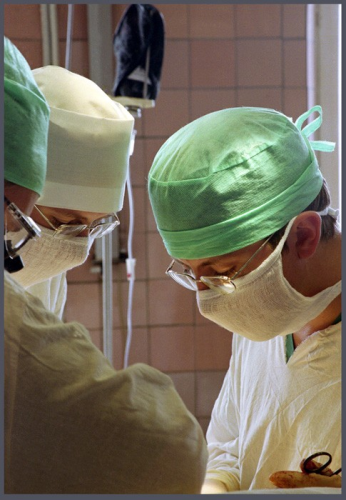 человек – знаковая система
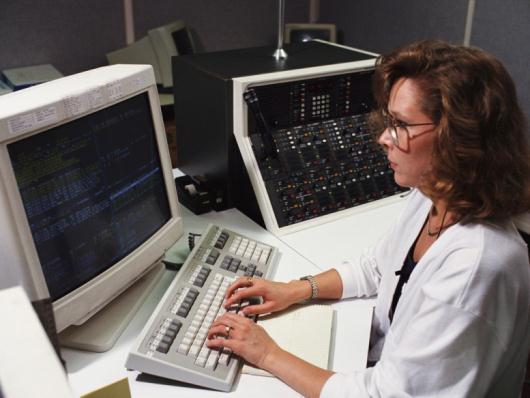 Предмет труда -
условные знаки, цифры, формулы, коды, естественные или
искусственные знаки.

Профессии: 
наборщик, кассир, делопроизводитель, бухгалтер, лаборант, специалист по компьютерам, физик и т.п.
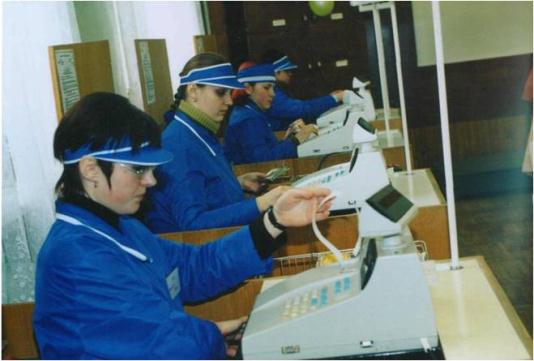 человек – художественный образ
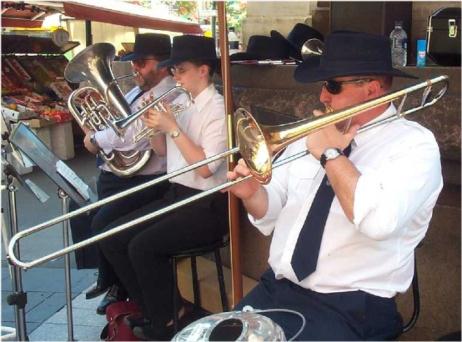 Предмет труда -   
произведения литературы, искусства.

 Профессии:   
 парикмахер, чеканщик, резчик по дереву и камню, фотограф, писатель, актер, художник-оформитель, дизайнер, модельер и т.п.
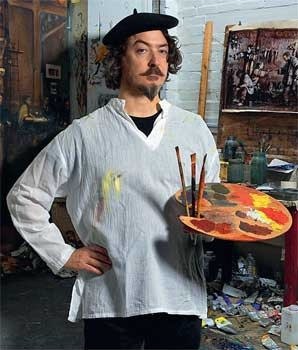 Планируем будущее:                    потребности рынка труда
Полезная информация
Список наиболее востребованных профессий
Выбрать место обучения по профессии или  специальности вы можете на сайтах:
http://kuda.samara.edu.ru/ 
http://mon.cposo.ru/
http://www.dporcchap.ru/sluzhba-planirovaniya-karery/informacionnye-materialy4/593-naibolee-vostrebovannye-professii-i-specialnosti-spo.html
Заглянем в словарь:
РЫНОК ТРУДА– это сфера формирования спроса и предложения на рабочую силу. (Википедия)
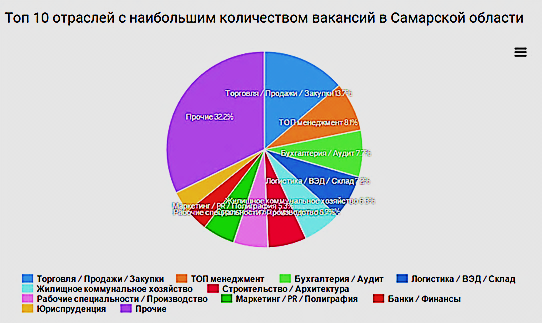 Данные взяты с сайта http://trudbox.com/sam/statistics/ -                               Обзор рынка труда, Самарская область
Профессии будущего
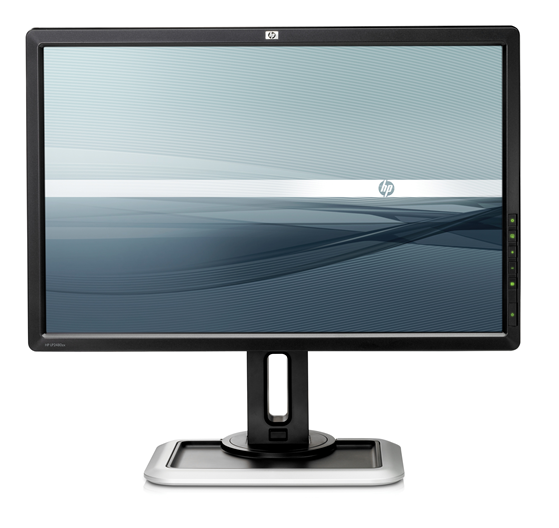 Твоя будущая профессия
Хочешь пройти тест на выбор будущей профессии?
Смелее в путь!
http://www.profguide.ru/test/art-id-13.html - методика профессионального самоопределения Дж. Голланда (42 вопроса)
 
http://www.profguide.ru/test/art-id-15.html - тест Е.А.Климова (20 вопросов)
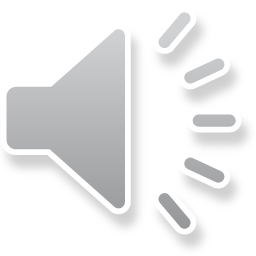 Источники информации:
https://ru.wikipedia.org/wiki/%D0%9F%D1%80%D0%BE%D1%84%D0%B5%D1%81%D1%81%D0%B8%D1%8F 
http://enc-dic.com/enc_big/Professija-48627.html 
http://www.youtube.com/watch?v=Bgh0QPWaulo 
http://trudbox.com/sam/statistics/ 
http://investments.academic.ru/